Licencje Creative Commons
Lawrence Lessig
amerykański profesor nauk prawnych i działacz społeczny. Zyskał sławę jako zwolennik reformy systemu praw autorskich na rzecz większej jego otwartości i zagwarantowania większych swobód użytkownikom utworów (Wikipedia)
2001 r. oficjalnie utworzenie projektu Creative Commons
All rights reserved
Some rights reserved
©
Czym jest otwarty dostęp?
Otwarty dostęp (ang. Open Access, OA) – wolny od barier technicznych, bezpłatny, powszechny, trwały i natychmiastowy dostęp do cyfrowych form zapisu danych i treści naukowych oraz edukacyjnych.
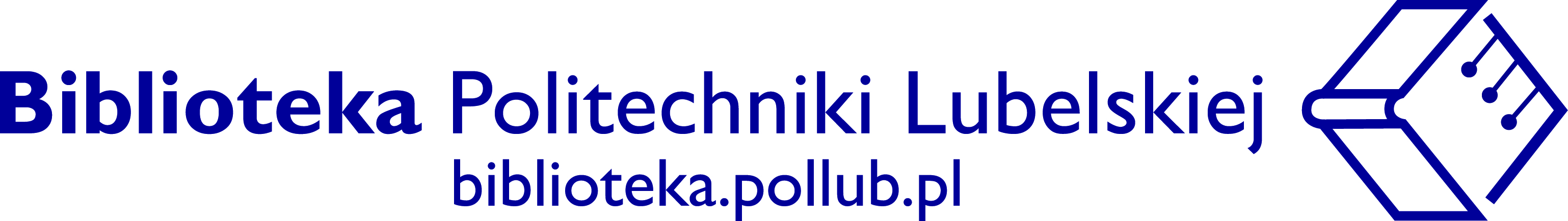 Modele otwartego dostępu
Model OA gratis = Dozwolony
użytek
Model OA Libre = Wolne licencje
„ darmowy i otwarty dostęp -rozpowszechnianie utworu w taki sposób, aby każdy mógł mieć do niego dostęp w miejscu i w czasie przez siebie wybranym oraz możliwość nieodpłatnego i nieograniczonego technicznie korzystania z nich zgodnie z właściwymi przepisami”1
„ darmowy i otwarty dostęp -rozpowszechnianie utworu w taki sposób, aby każdy mógł mieć do niego dostęp w miejscu i w czasie przez siebie wybranym  wraz z udzieleniem każdemu licencji na nieograniczone, nieodpłatne i niewyłączne korzystanie  z nich oraz z ich ewentualnych opracowań…”2
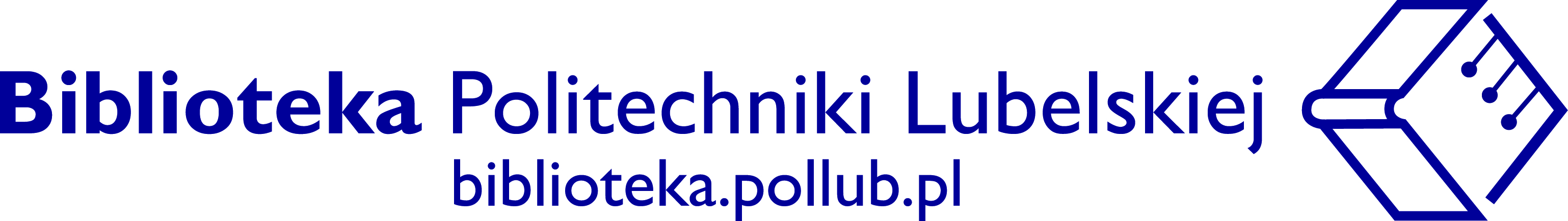 Licencje Creative Commons (CC)
Creative Commons oferuje twórcom licencje, które pozwalają zachować własne prawa i jednocześnie dzielić się swoją twórczością z innymi: 
 
działają na zasadzie “pewne prawa zastrzeżone” – jako rozszerzenie zasady “wszelkie prawa zastrzeżone”
udzielane są zawczasu przez właściciela praw autorskich poprzez określanie praw do korzystania z licencjonowanego utworu 
pozwalają na określenie warunków, na których inni mogą korzystać z prawa do kopiowania utworu.
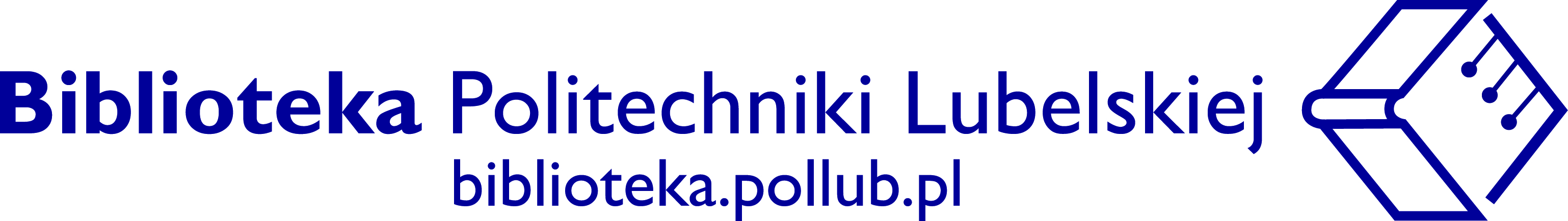 Warunki licencji
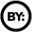 Attribution (always) – wskazanie autorstwa
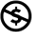 No Commercial Use – brak użytku komercyjnego
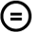 No Derivative Works – bez utworów zależnych
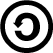 Share Alike – po wykorzystaniu udostępnione na tych samych warunkach
6
Creative Commons Licenses
6 variations:

Attribution Non-commercial No Derivatives
Attribution Non-commercial Share Alike
Attribution Non-commercial
Attribution No Derivatives
Attribution Share Alike
Attribution
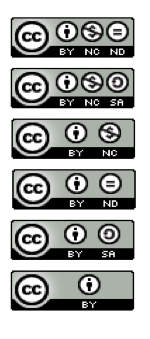 7
WARUNKI LICENCJI CC
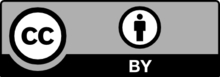 Uznanie autorstwa. (CC BY) Wolno kopiować, rozprowadzać, przedstawiać i wykonywać objęty prawem autorskim utwór oraz opracowanie na jego podstawie utwory zależne pod warunkiem, że zostanie przywołane nazwisko autora pierwowzoru
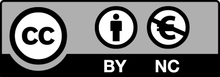 Użycie niekomercyjne. (CC BY-NC ) Wolno kopiować, rozprowadzać, przedstawiać i wykonywać objęty prawem autorskim utwór oraz opracowane na jego podstawie utwory zależne jedynie do celów niekomercyjnych
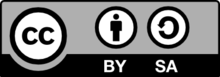 Na tych samych warunkach. (CC BY-SA ) Wolno rozprowadzać utwory zależne jedynie na licencji identycznej do tej na jakiej udostępniono utwór oryginalny
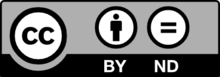 Bez utworów zależnych. (CC BY-ND) Wolno kopiować, rozprowadzać, przedstawiać i wykonywać  utwór jedynie w jego oryginalnej postaci – tworzenie utworów zależnych nie jest dozwolone
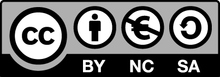 Użycie niekomercyjne - Na tych samych warunkach (CC BY-NC-SA)  Wolno rozprowadzać utwory zależne jedynie na licencji identycznej do tej na jakiej udostępniono utwór oryginalny i  jedynie do 
celów niekomercyjnych
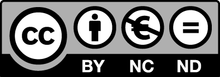 Użycie niekomercyjne – bez utworów zależnych (CC BY-NC-ND)  Wolno kopiować, rozprowadzać, przedstawiać i wykonywać utwór jedynie w jego oryginalnej postaci – tworzenie utworów zależnych nie jestdozwolone i jedynie do celów niekomercyjnych
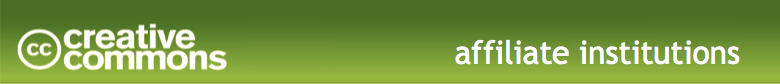 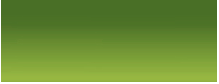 Źródła:
www.creativecommons.org
Modele otwartego dostępu Katarzyna Panasiewicz